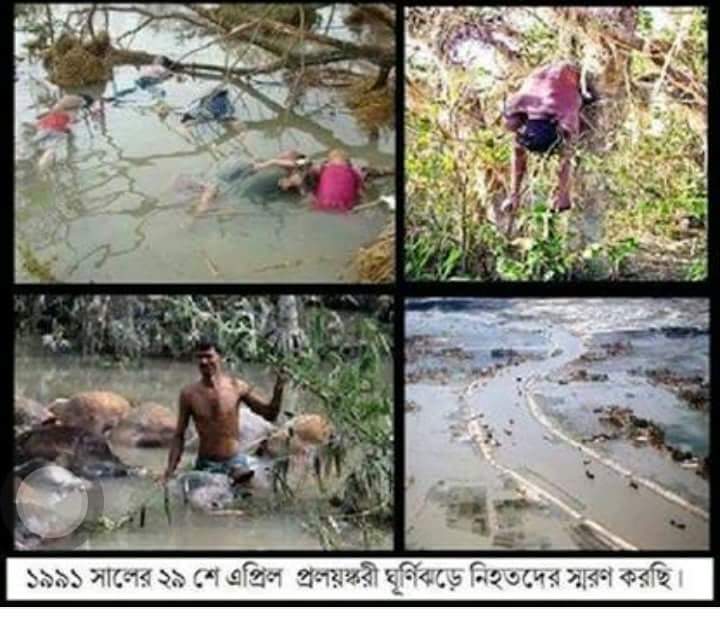 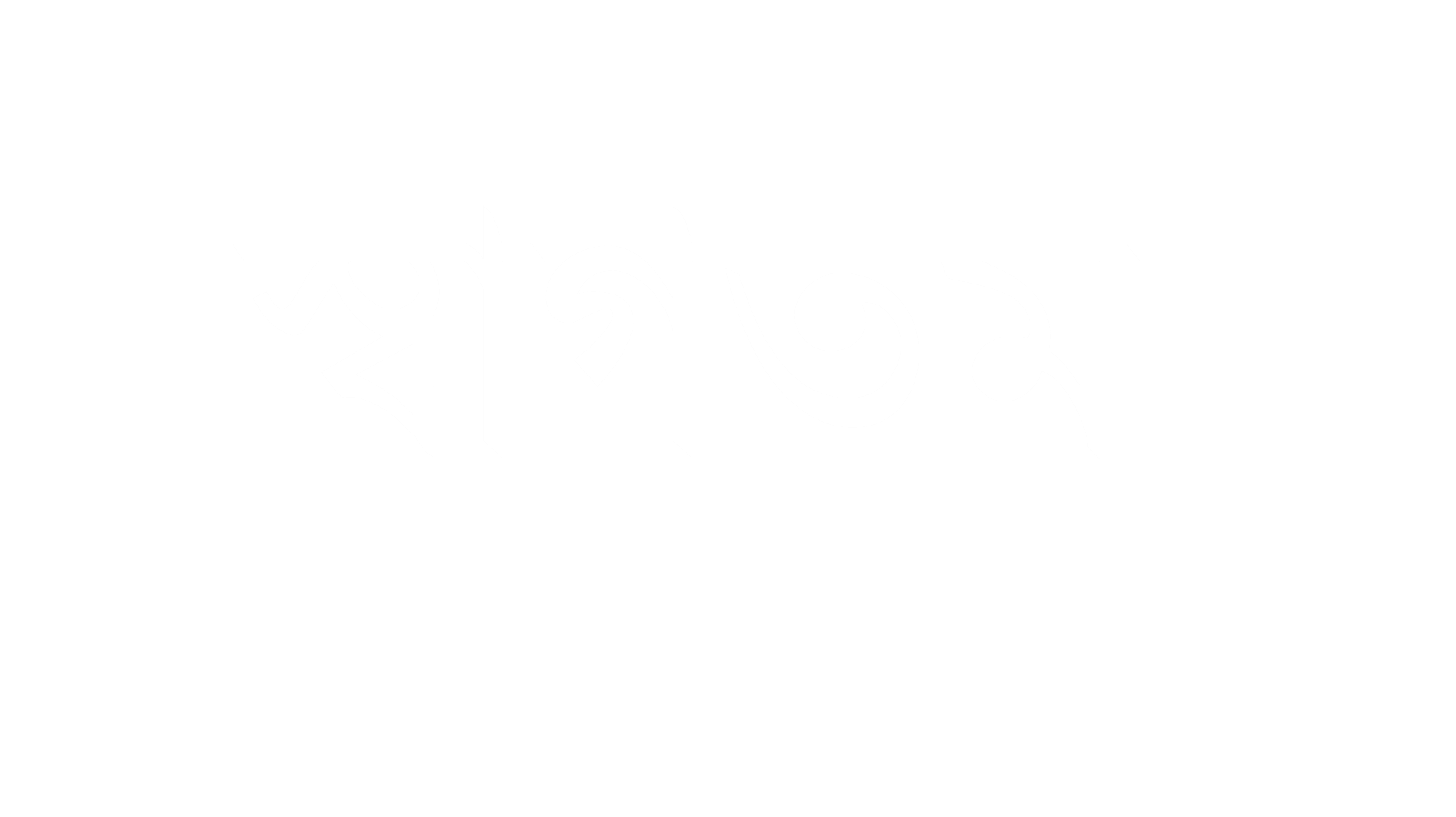 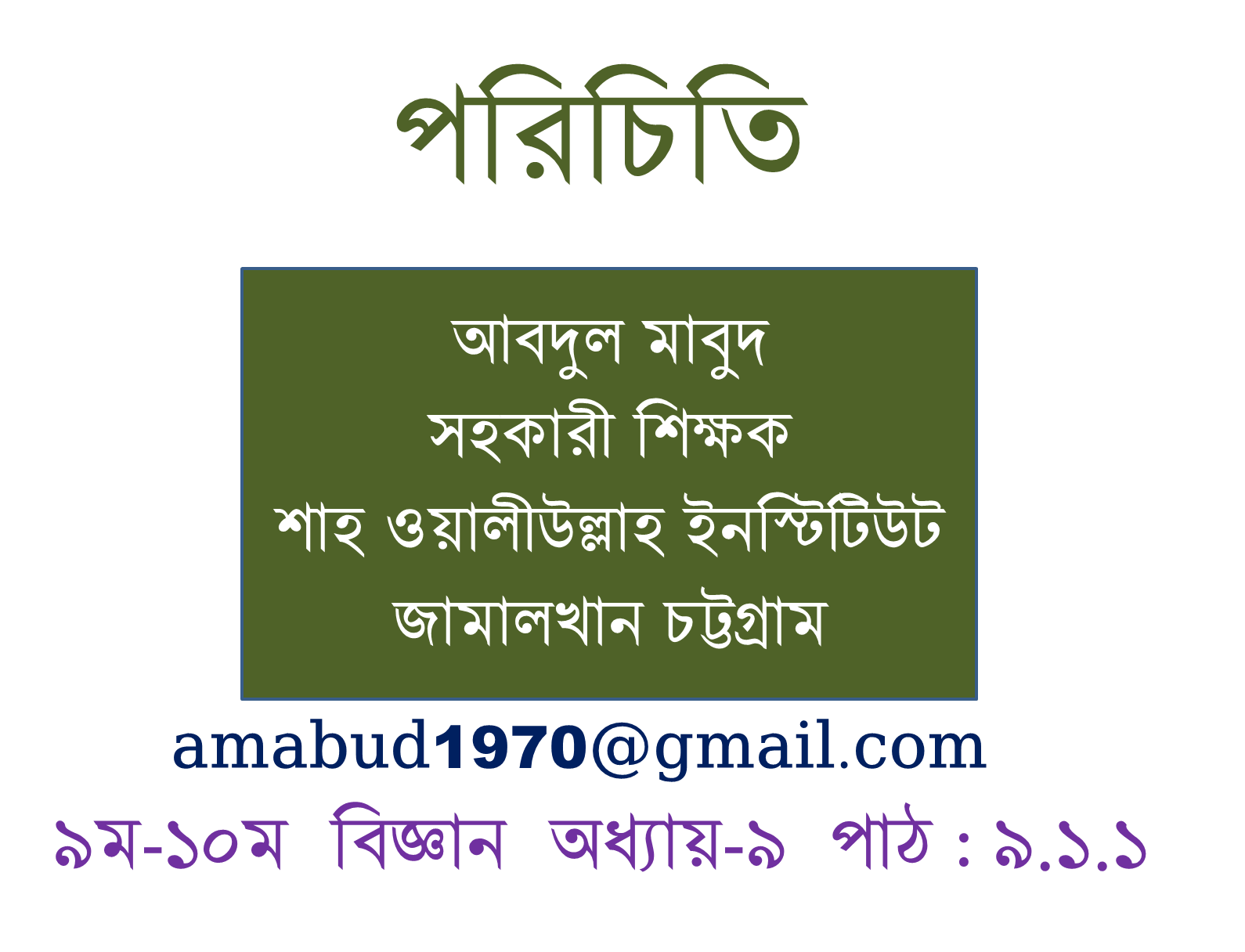 ৯ম বিজ্ঞান  অধ্যায় ৯  পাঠ ৯.২
ছবিগুলো দেখি ---
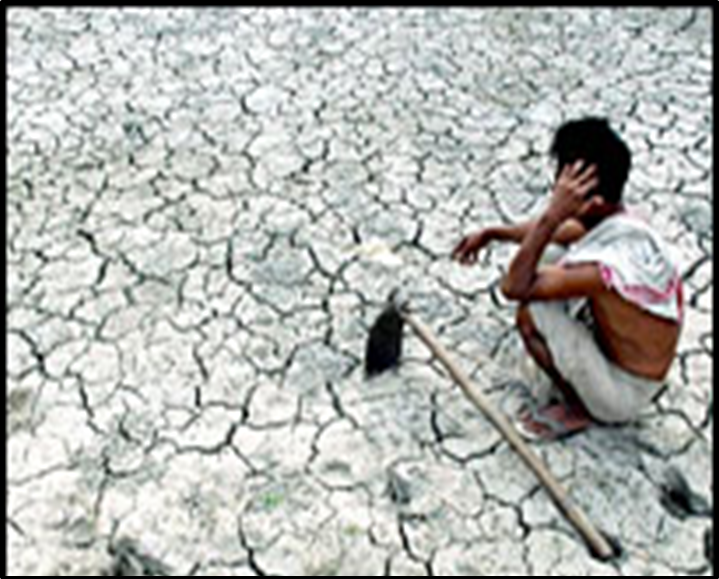 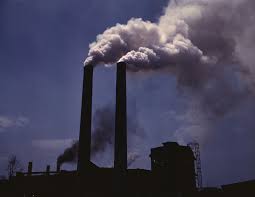 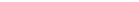 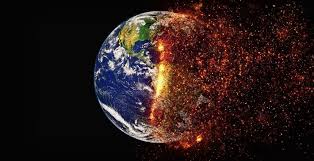 পরিবেশগত
সমস্যা
পাঠ শেষে শিক্ষার্থীরা—
 
১। পরিবেশগত সমস্যা কী তা বলতে পারবে।
২। বৈশ্বিক উষ্ণতা বলতে কী বুঝায় তা বলতে পারবে।
৩। পরিবেশগত সমস্যা সৃষ্টির কারণ বিশ্লেষণ করতে পারবে।
আরও কিছু ছবি দেখি ---
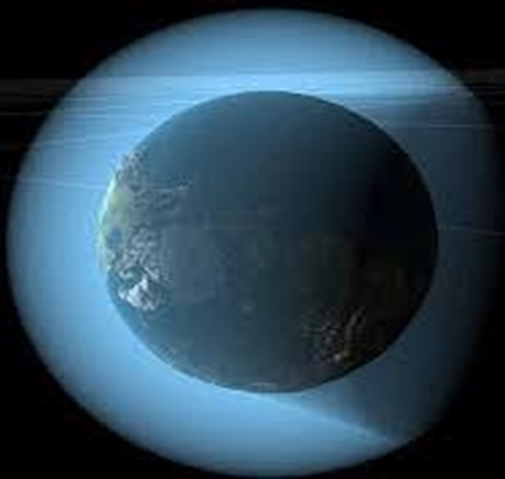 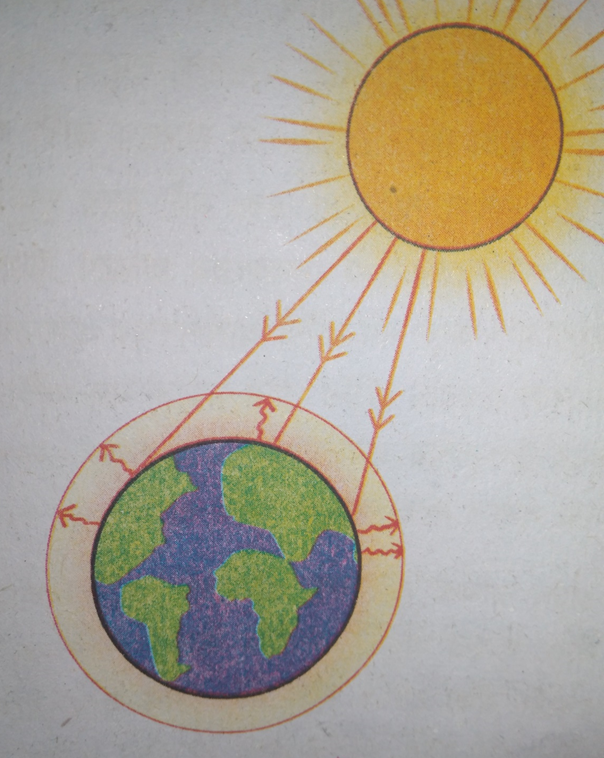 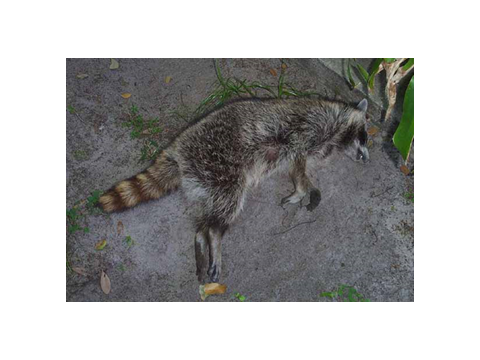 পরিবেশগত সমস্যা
প্রধান কারণ জনসংখ্যা বৃদ্ধি
প্রভাব – 
            বনভূমি উজাড়
            জীবজন্তুর অস্তিত্ব বিলীন
            খাদ্য, বস্ত্র, বাসস্থানের চাহিদা বৃদ্ধি
            আবাদি জমি ও জলাশয় ভরাট
            মৎস্য সম্পদ ব্যাপকহারে হ্রাস
            খাদ্য-শস্যের ঘাটতি ইত্যাদি
চিত্রটি দেখি --
বৈশ্বিক উষ্ণতা (Global Warming)
কারণ – 
গ্রীণ হাউস গ্যাস(CO2, O3, CH4, CFC, N2O)
শিল্প-কারখানার ধোঁয়া
অগ্ন্যুৎপাত, দাবানল
জলবায়ুজনিত পরিবর্তন
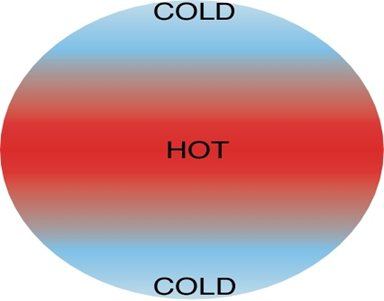 দলগত কাজ

বিজোড় দল : নগর জীবনে পরিবেশগত সমস্যাসমূহ কী কী তা চিহ্নিত কর ।
জোড় দল : বৈশ্বিক উষ্ণতা কী কী পরিবেশগত সমস্যা সৃষ্টি করে ?
মূল্যায়ন

১। বাংলাদেশে ২০১০-১১ সালে বিগত ২০ বছরের তুলনায় কীরূপ খাদ্য উৎপাদন বেড়েছে?
২। বাংলাদেশে জনসংখ্যা বৃদ্ধির কারণ কী কী?
৩। কার্বন দূষণ বলতে কী বুঝায় ?
৪। বনশূন্য(Deforestation) কেন হয় ?
বাড়ীর কাজ

তোমার এলাকাতে পরিবেশগত সমস্যা সৃষ্টির কী কী কারণ বিদ্যমান তার পরিচয় লিখ।
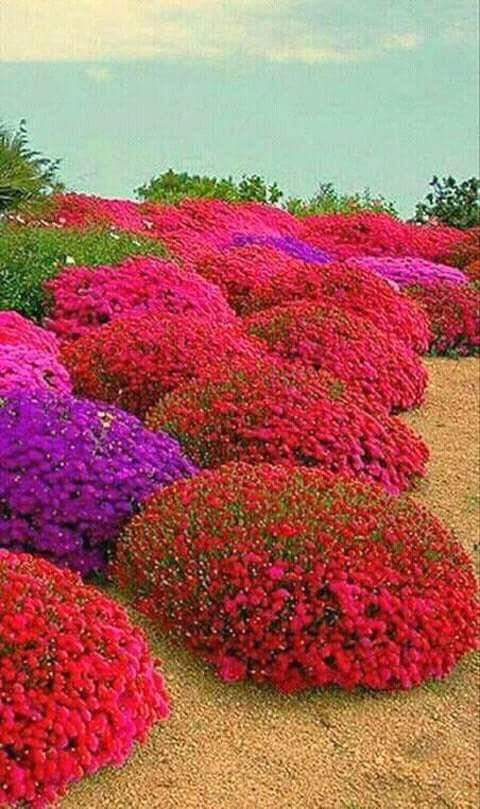 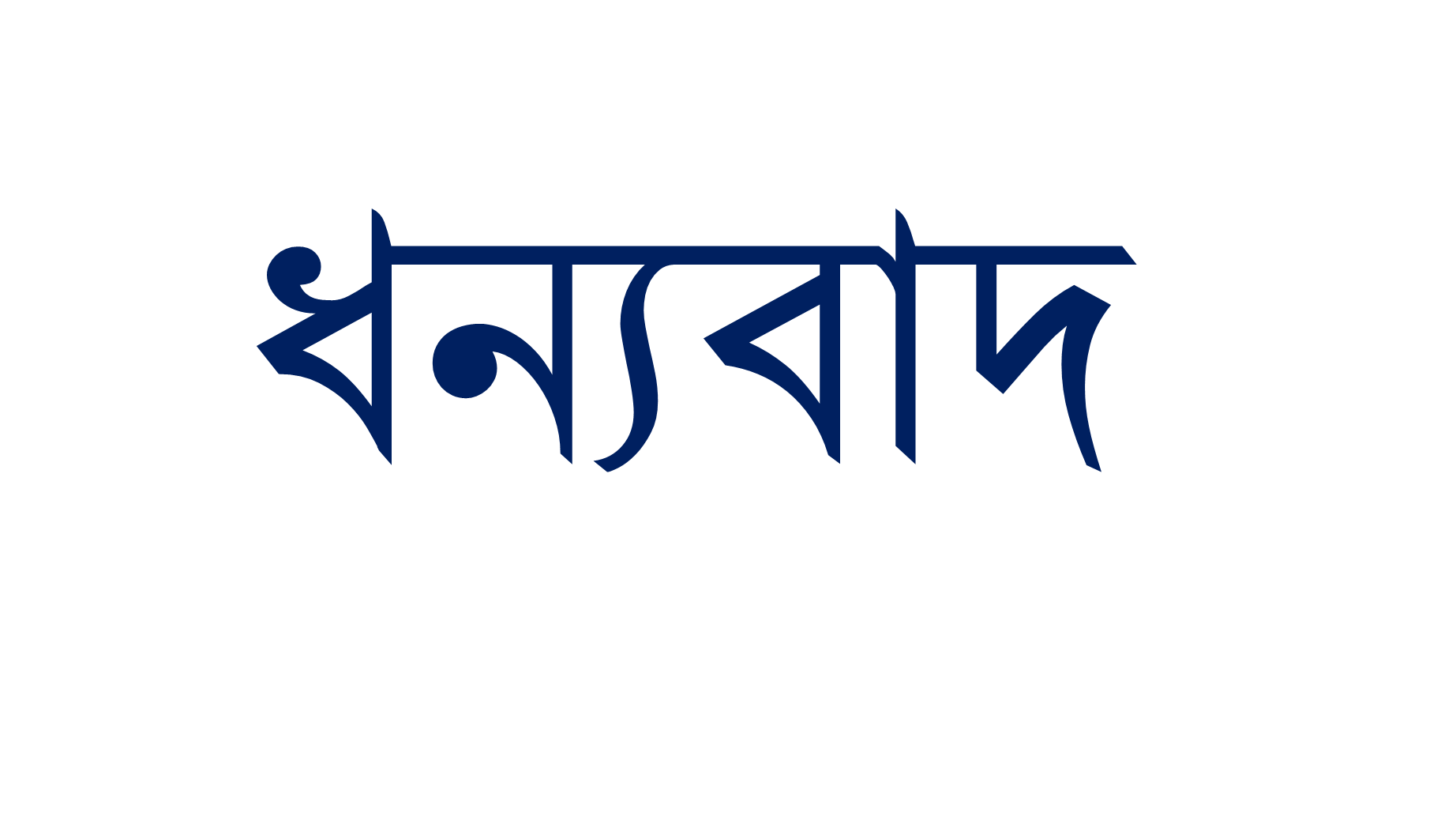